価格表08
Business
Standard
Basic
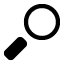 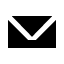 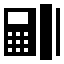 \2,000/月
\3,000/月
\1,000/月
© 2020 ビズルート https://bizroute.net/